Презентация на тему «Культурно-гигиенические навыки»
Воспитатель гпд: Трафимова Ирина Николаевна
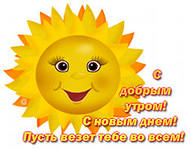 «Мыльные пузырьки»Цель: научить пускать мыльные пузыри; познакомить со свойством мыльной воды.
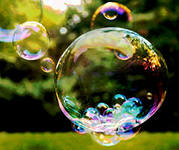 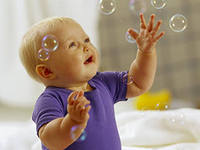 «Кто «живет» в зеркале и как он выглядит»Цель: научить ребенка оценивать свой внешний вид с помощью зеркала при одевании, соблюдать алгоритм одевания-раздевания.
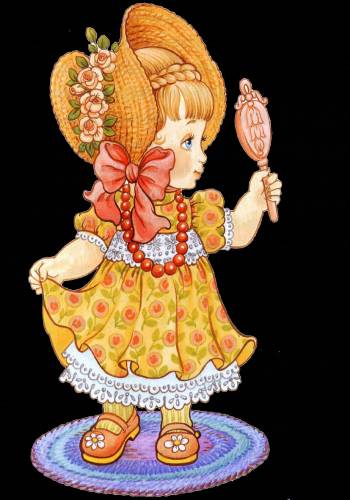 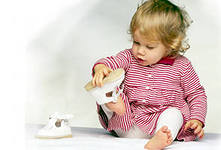 «Чудо-приборы на столе»Цель: закрепить навык есть ведущей рукой для левшей - левой, пользоваться только своими приборами, аккуратно, руками из тарелки без необходимости не есть.
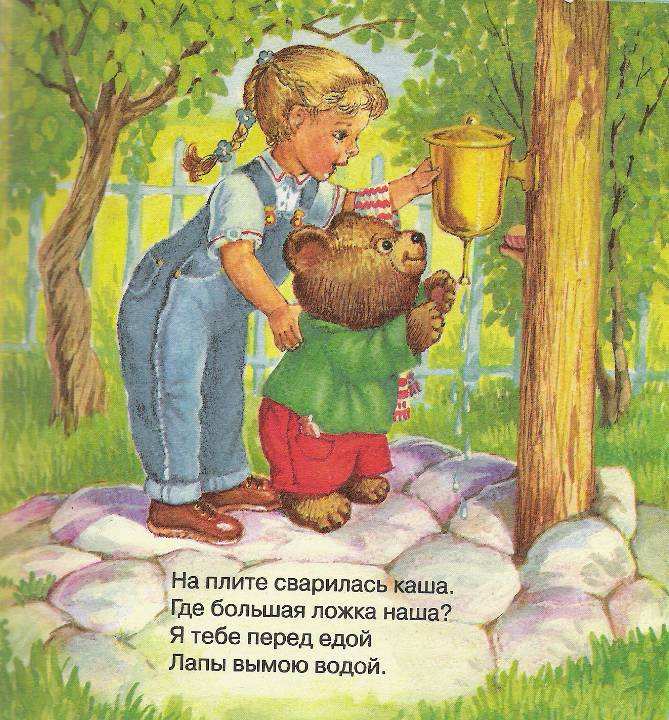 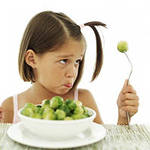 Спасибо за внимание
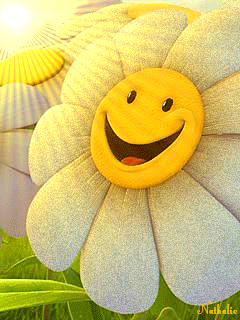